Getting Travel Funding from NMSU
Kathryn Steakley
AGSO Feb 2017
Funding sources for conference travel
GSC - Graduate Student Council: https://gsc.nmsu.edu/funding/ 
ASNMSU - Associated Students of NMSU: https://asnmsu.nmsu.edu/government/get-reimbursed/ 
Graduate School: https://gradschool.nmsu.edu/graduate-forms/ 
College of Arts and Sciences: http://artsci.nmsu.edu/en/graduate-resources/student-travel-grants 
Aggies Go Global: http://aces.nmsu.edu/aggiesgoglobal/
Reimbursement Process
All applications are for reimbursement (except potentially Aggies Go Global)
Submit applications before conference, pay for everything yourself, get reimbursed after
Original receipts required
All receipts must be in student’s name (not advisor or dept card)
Need proof of payment on receipt or bank statement
How much money can you get?
What costs are covered?
[Speaker Notes: Per diem =  lodging, meals, and incidental expenses
Always estimate your costs HIGH - they can’t ever give you more money than you estimated]
When do you have to apply?
[Speaker Notes: Places will run out of money - apply sooner rather than later]
If multiple students go, do you apply as a group?
Requirement for student to present?
How do I apply?
GSC Requirements
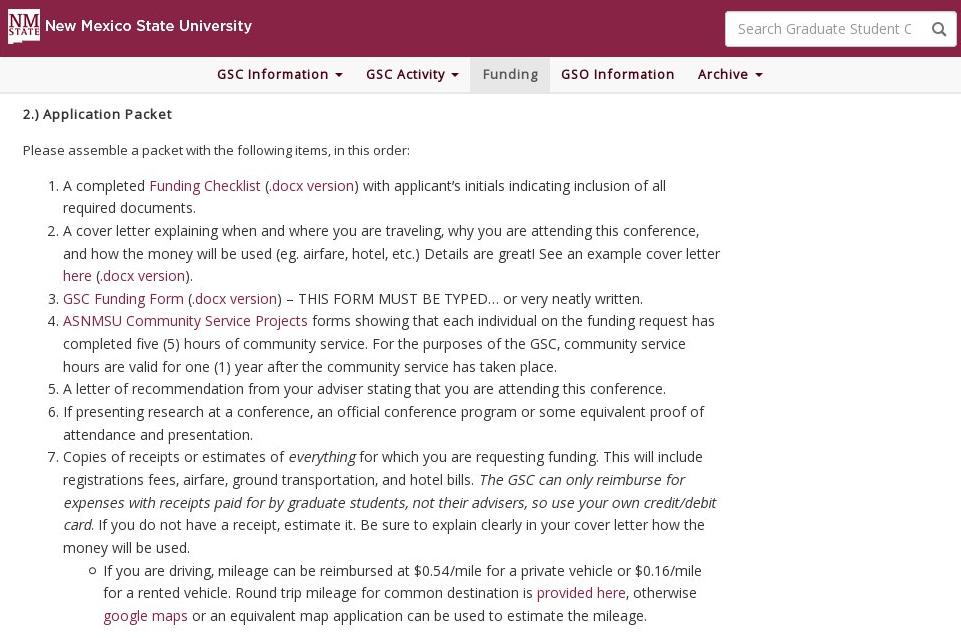 [Speaker Notes: Need proof of presentation]
ASNMSU Requirements
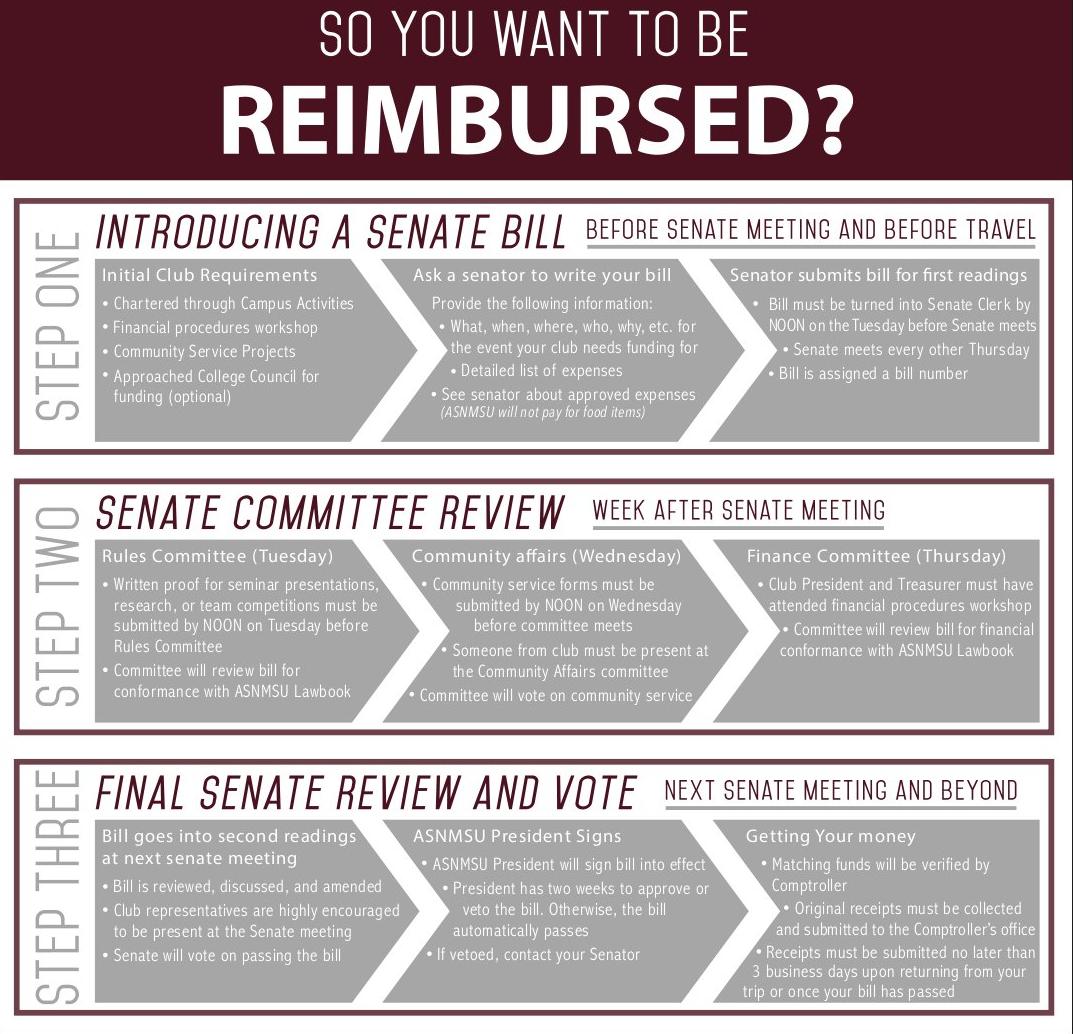 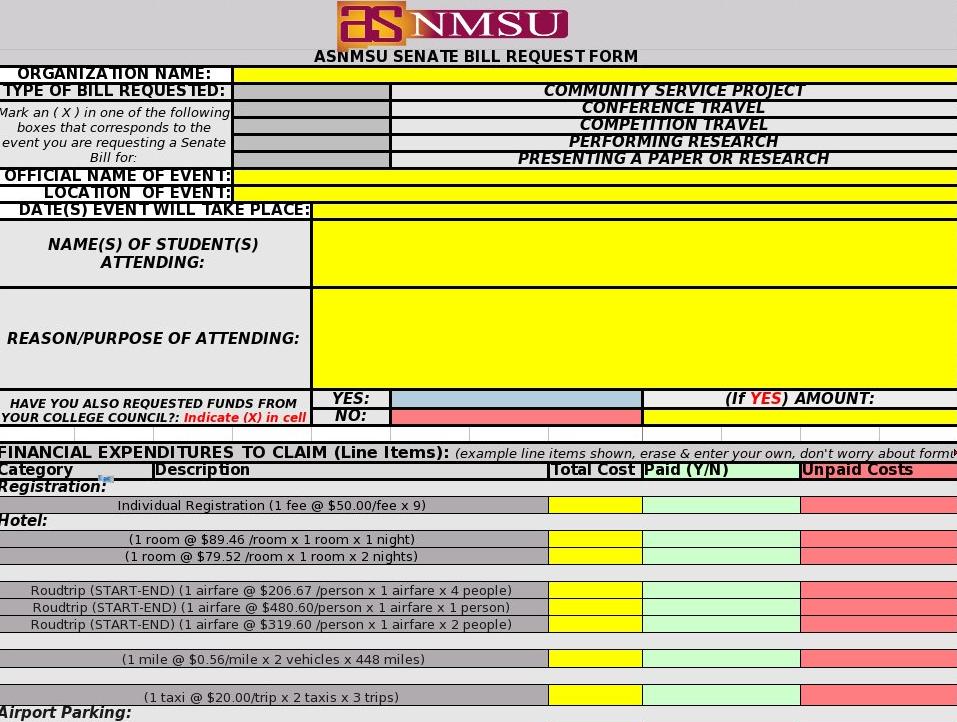 See their flow chart
Send this form to student senator
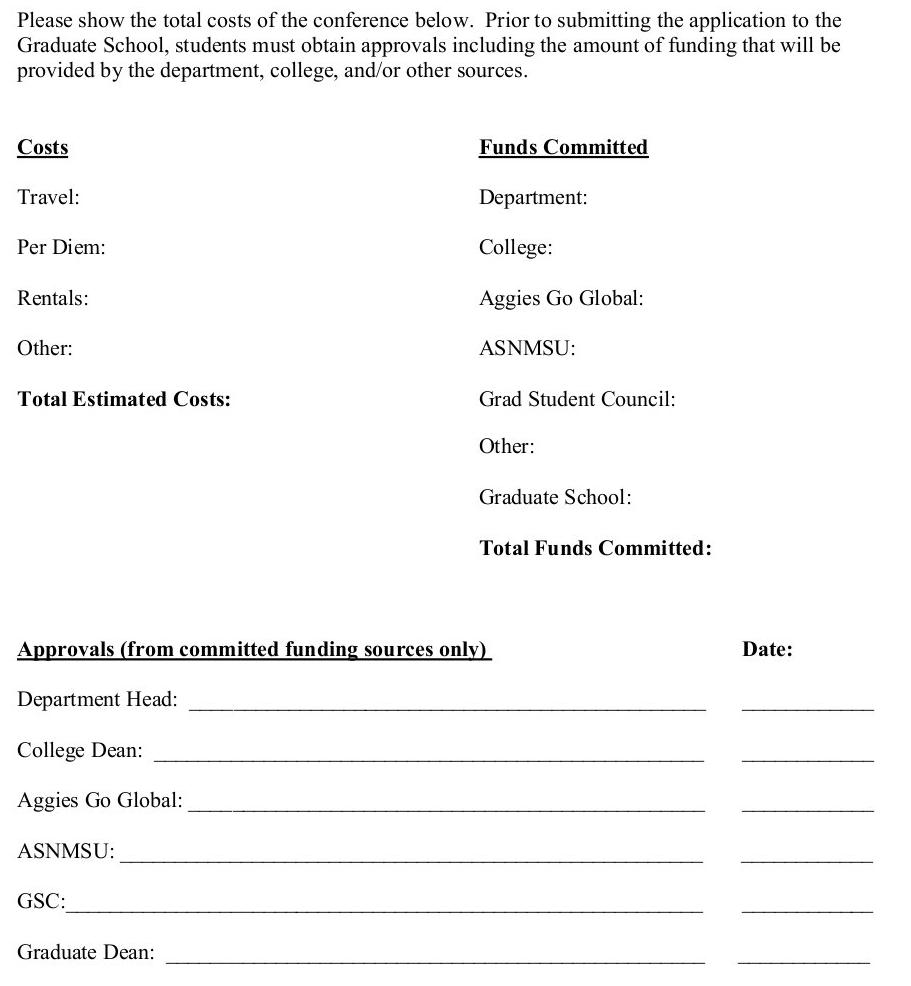 Graduate School
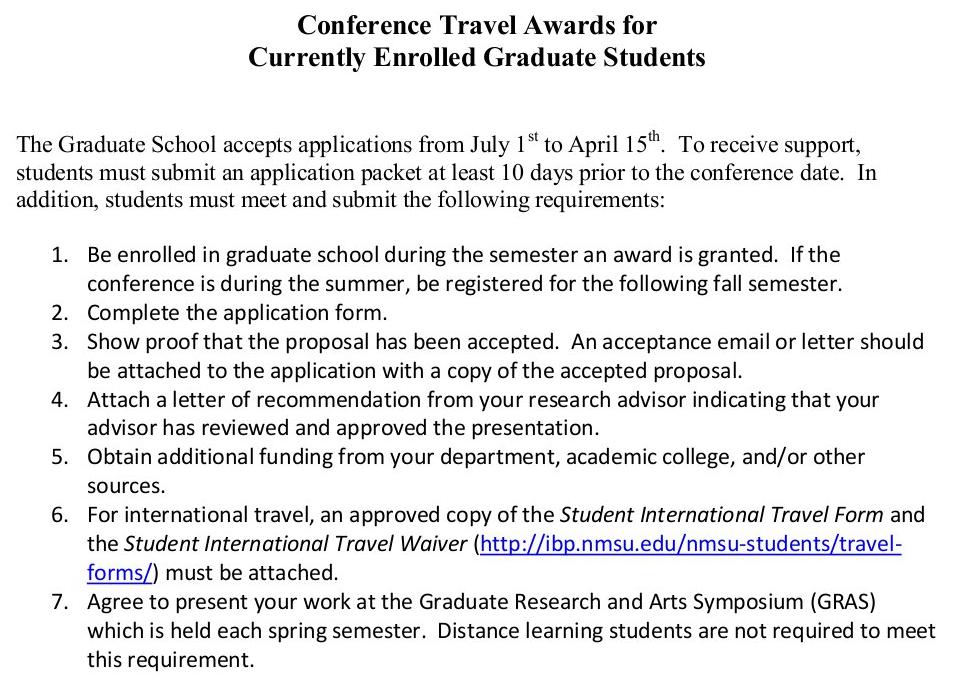 College of Arts and Sciences
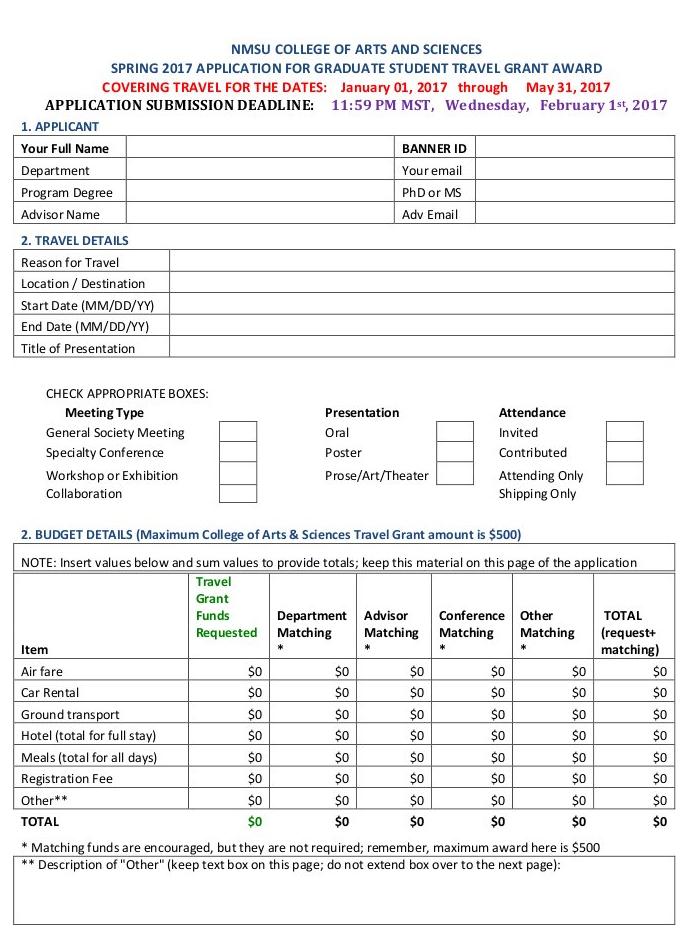 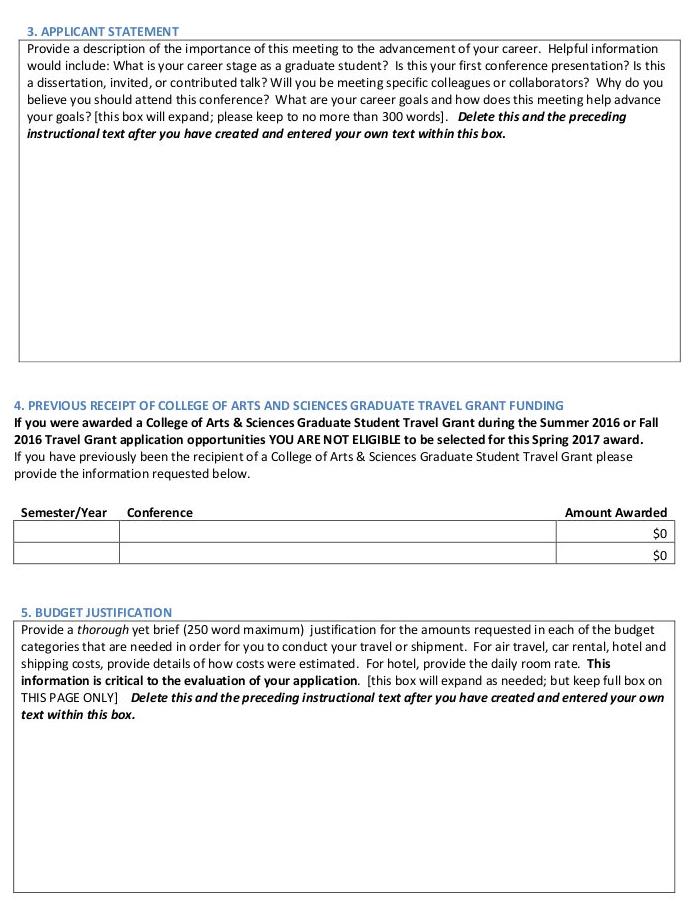 Aggies Go Global
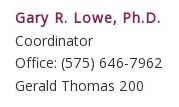 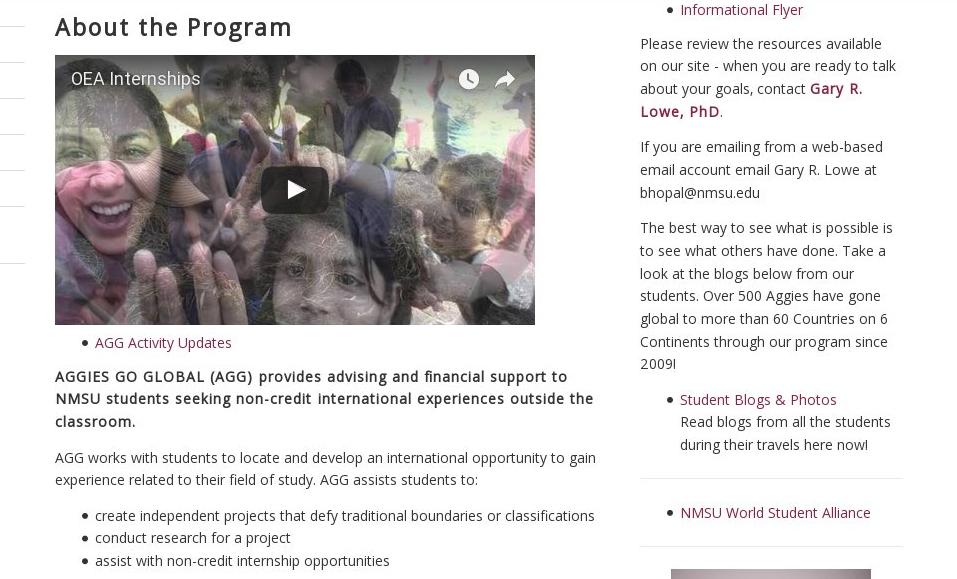 Travel form if going abroad
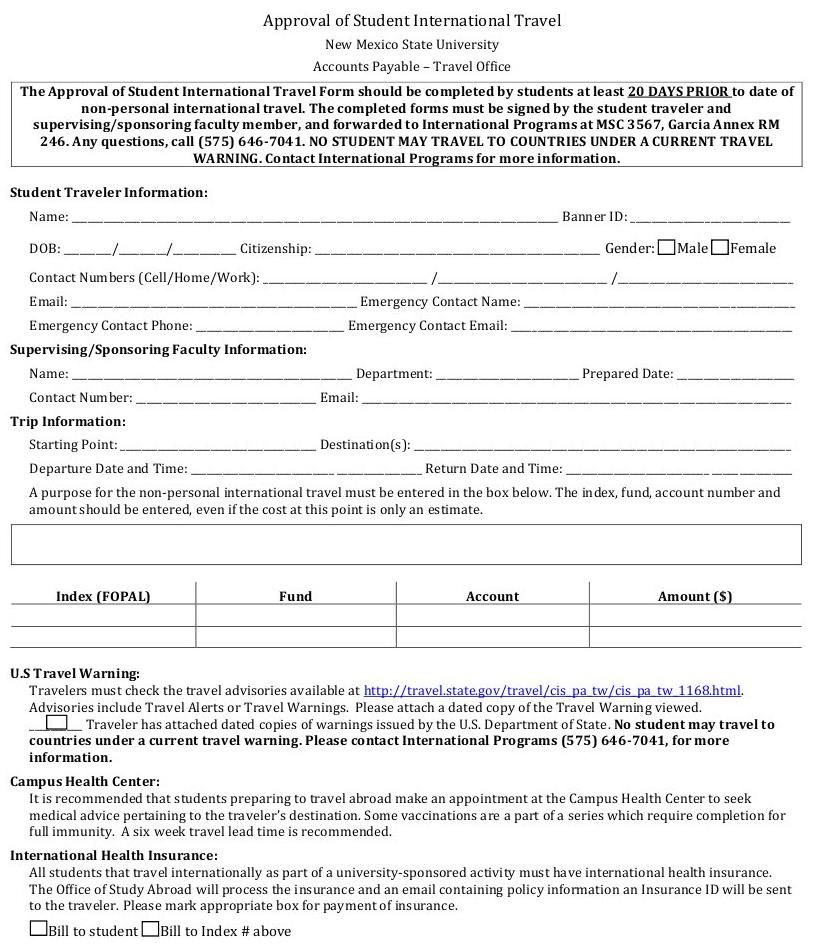 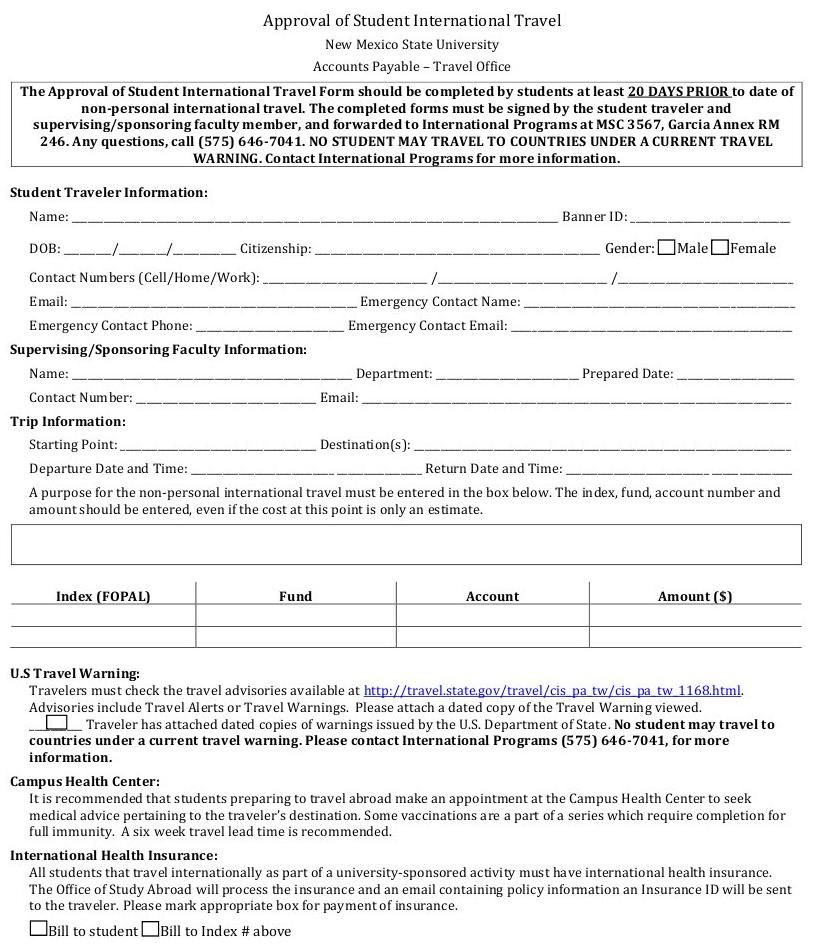 Getting reimbursed
All receipts must be in YOUR name (if advisor pays or department card is used, cannot get reimbursed)
Submit all receipts after conference in meetings with each group that funded you 
They usually need original receipts - Don’t leave original receipts with anyone!  Bring them to the meeting, let them make a copy for themselves, and then take those original receipts with you to the next meeting
Need proof of payment on receipt or bank statements